CM2
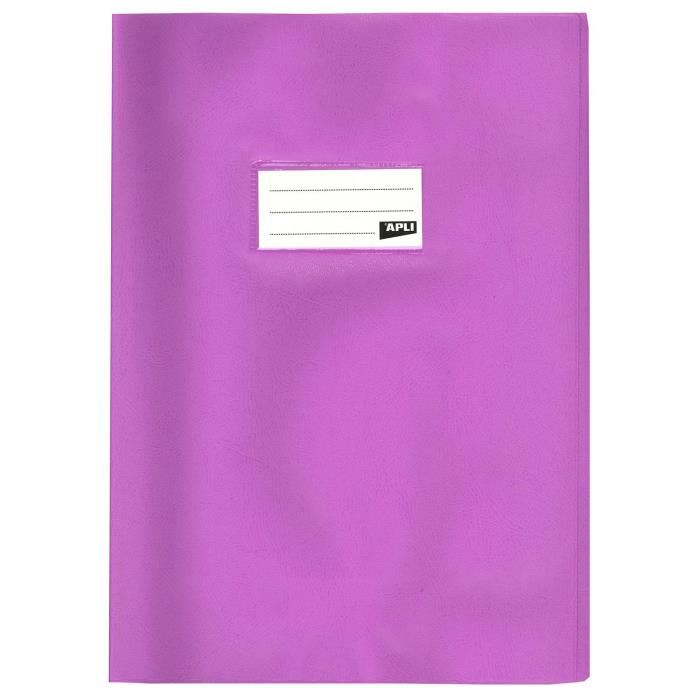 CM1
Cahier du jour
13 548
Dictée de nombres
273 156
66 500
160 506
4 605
32 789
784 023
56 742
Pour chaque nombre, j’entoure le chiffre des unités en rouge et le nombre de milliers en vert.
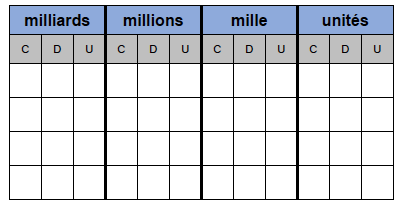 [Speaker Notes: CM1                                                                        Fiche 2
Les nombres de 1 000 à 99 999
1. Je m'entraîne à lire rapidement les nombres avec un adulte.
2. Pour chaque nombre des listes a et b, je dis le nombre précédent et le nombre suivant.
3. Pour chaque nombre des listes c et d, je dis le chiffre des dizaines et le nombre de milliers.
 
a) 56 742 – 4 605 – 20 703 – 66 500 – 31 274 – 13 548
  
CM2                                                                        Fiche 2
Les nombres de 100 000 à 9 999 999
1. Je m'entraîne à lire rapidement les nombres avec un adulte.
2. Pour chaque nombre des listes a et b, je dis le nombre précédent et le nombre suivant.
3. Pour chaque nombre des listes c et d, je dis le chiffre des centaines et le nombre de milliers.
 
a) 546 875 – 784 023 – 32 789 – 160 506 – 656 931 –  273 156]
CM2
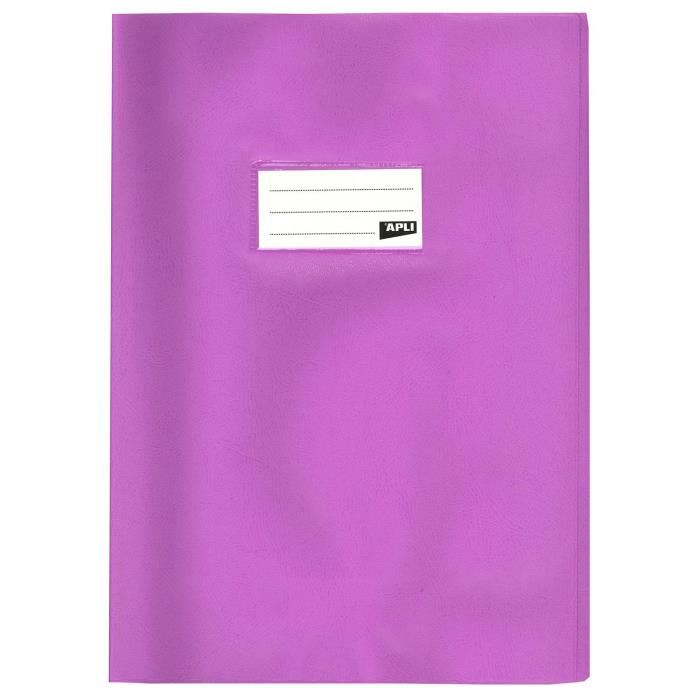 CM1
Cahier du jour
13 548
Dictée de nombres
273 156
66 500
160 506
4 605
32 789
784 023
56 742
Pour chaque nombre, j’entoure le chiffre des unités en rouge et le nombre de milliers en vert.
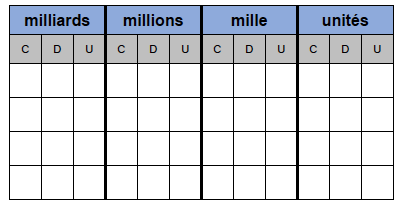 1    3      5     4     8
6    6      5     0     0
4      6     0     5
5     6      7     4     2
[Speaker Notes: CM1                                                                        Fiche 2
Les nombres de 1 000 à 99 999
1. Je m'entraîne à lire rapidement les nombres avec un adulte.
2. Pour chaque nombre des listes a et b, je dis le nombre précédent et le nombre suivant.
3. Pour chaque nombre des listes c et d, je dis le chiffre des dizaines et le nombre de milliers.
 
a) 56 742 – 4 605 – 20 703 – 66 500 – 31 274 – 13 548
  
CM2                                                                        Fiche 2
Les nombres de 100 000 à 9 999 999
1. Je m'entraîne à lire rapidement les nombres avec un adulte.
2. Pour chaque nombre des listes a et b, je dis le nombre précédent et le nombre suivant.
3. Pour chaque nombre des listes c et d, je dis le chiffre des centaines et le nombre de milliers.
  
a) 546 875 – 784 023 – 32 789 – 160 506 – 656 931 –  273 156]
CM2
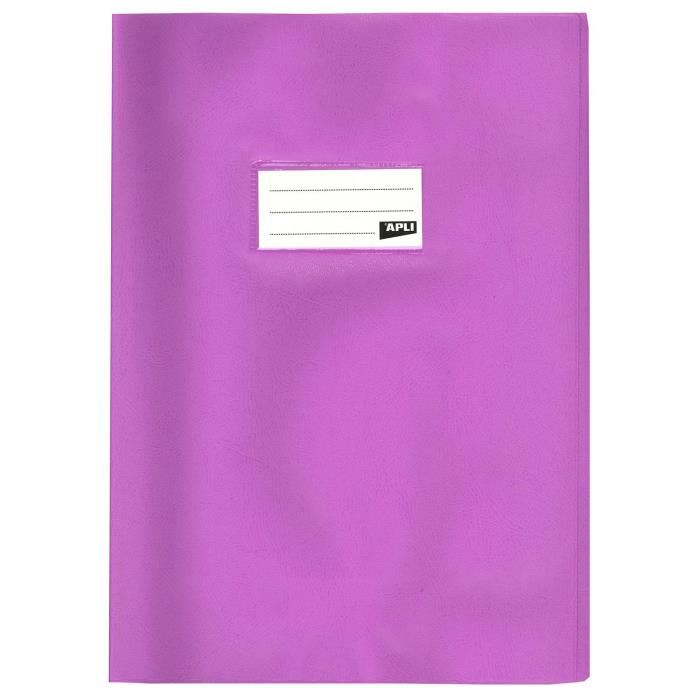 CM1
Cahier du jour
13 548
Dictée de nombres
273 156
66 500
160 506
4 605
32 789
784 023
56 742
Pour chaque nombre, j’entoure le chiffre des unités en rouge et le nombre de milliers en vert.
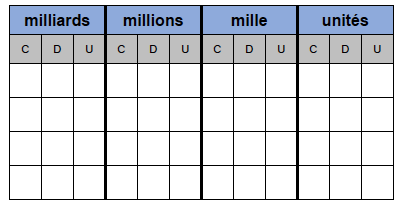 2     7     3      1     5     6
1     6     0      5     0     6
3     2      7     8     9
7     8     4      0     2     3
[Speaker Notes: CM1                                                                        Fiche 2
Les nombres de 1 000 à 99 999
1. Je m'entraîne à lire rapidement les nombres avec un adulte.
2. Pour chaque nombre des listes a et b, je dis le nombre précédent et le nombre suivant.
3. Pour chaque nombre des listes c et d, je dis le chiffre des dizaines et le nombre de milliers.
 
a) 56 742 – 4 605 – 20 703 – 66 500 – 31 274 – 13 548
  
CM2                                                                        Fiche 2
Les nombres de 100 000 à 9 999 999
1. Je m'entraîne à lire rapidement les nombres avec un adulte.
2. Pour chaque nombre des listes a et b, je dis le nombre précédent et le nombre suivant.
3. Pour chaque nombre des listes c et d, je dis le chiffre des centaines et le nombre de milliers.
 
 a) 546 875 – 784 023 – 32 789 – 160 506 – 656 931 –  273 156]
CM2
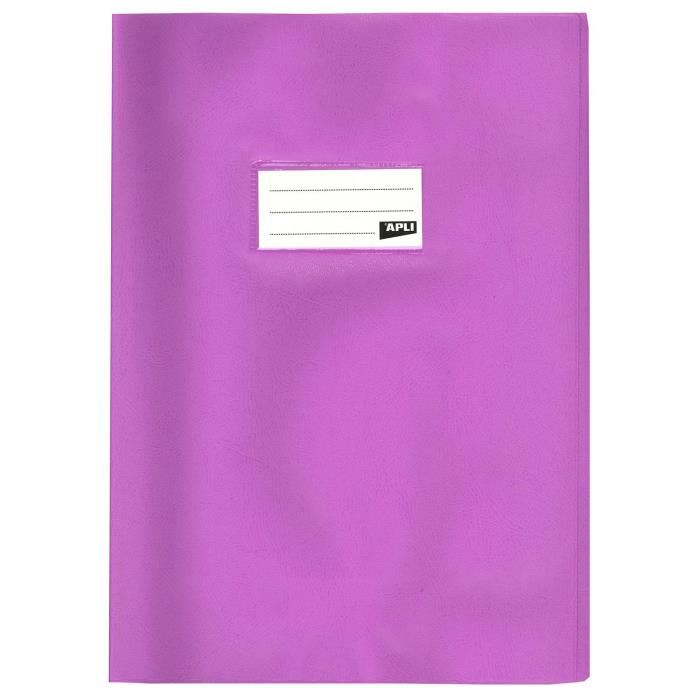 CM1
Cahier du jour
50 160
Dictée de nombres
276 914
6 014
507 167
72 056
33 038
820 756
11 845
Pour chaque nombre, j’entoure le chiffre des dizaines de mille en rouge et le nombre de dizaines en vert.
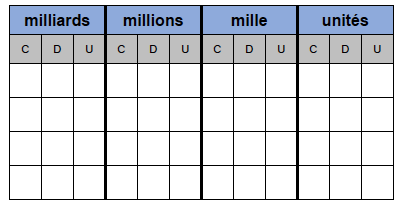 [Speaker Notes: CM1                                                                        Fiche 2
Les nombres de 1 000 à 99 999
1. Je m'entraîne à lire rapidement les nombres avec un adulte.
2. Pour chaque nombre des listes a et b, je dis le nombre précédent et le nombre suivant.
3. Pour chaque nombre des listes c et d, je dis le chiffre des dizaines et le nombre de milliers.
 
b) 83 038 – 50 160 – 6 014 – 72 056 – 11 845 – 30 009
  
CM2                                                                        Fiche 2
Les nombres de 10 000 à 999 999
1. Je m'entraîne à lire rapidement les nombres avec un adulte.
2. Pour chaque nombre des listes a et b, je dis le nombre précédent et le nombre suivant.
3. Pour chaque nombre des listes c et d, je dis le chiffre des centaines et le nombre de milliers.
 
b) 33 038 – 507 167 – 276 914 – 820 756 – 191 458 – 40 359]
CM2
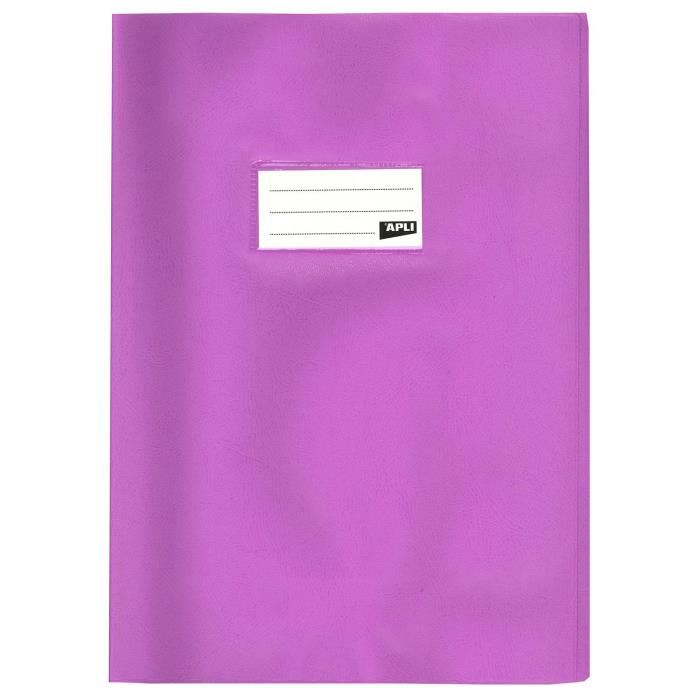 CM1
Cahier du jour
50 160
Dictée de nombres
276 914
6 014
507 167
72 056
33 038
820 756
11 845
Pour chaque nombre, j’entoure le chiffre des dizaines de mille en rouge et le nombre de dizaines en vert.
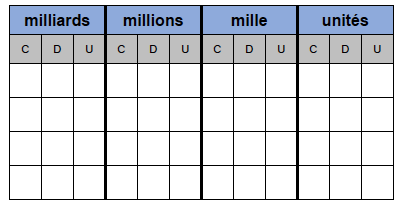 5     0      1     6     0
  6      0     1     4
7     2      0     5     6
1     1      8     4     5
[Speaker Notes: CM1                                                                        Fiche 2
Les nombres de 1 000 à 99 999
1. Je m'entraîne à lire rapidement les nombres avec un adulte.
2. Pour chaque nombre des listes a et b, je dis le nombre précédent et le nombre suivant.
3. Pour chaque nombre des listes c et d, je dis le chiffre des dizaines et le nombre de milliers.
 
b) 83 038 – 50 160 – 6 014 – 72 056 – 11 845 – 30 009
  
CM2                                                                        Fiche 2
Les nombres de 10 000 à 999 999
1. Je m'entraîne à lire rapidement les nombres avec un adulte.
2. Pour chaque nombre des listes a et b, je dis le nombre précédent et le nombre suivant.
3. Pour chaque nombre des listes c et d, je dis le chiffre des centaines et le nombre de milliers.
 
b) 33 038 – 507 167 – 276 914 – 820 756 – 191 458 – 40 359]
CM2
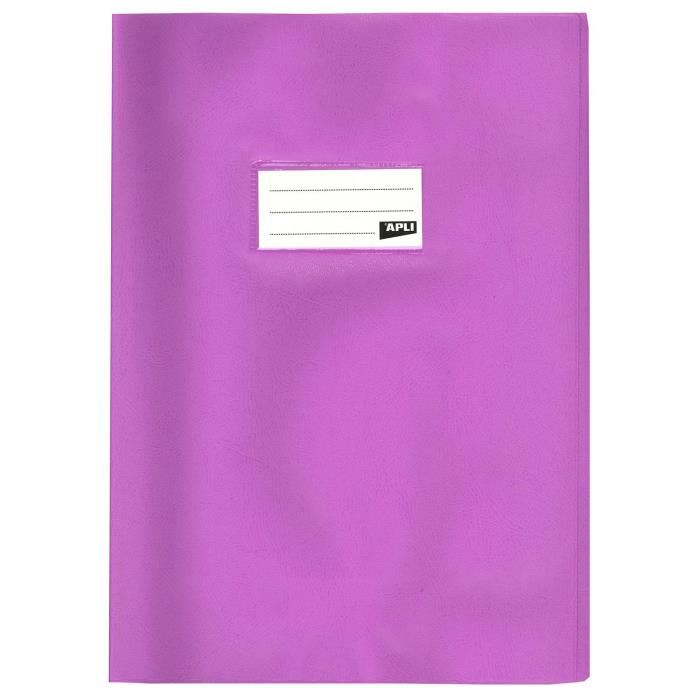 CM1
Cahier du jour
50 160
Dictée de nombres
276 914
6 014
507 167
72 056
33 038
820 756
11 845
Pour chaque nombre, j’entoure le chiffre des dizaines de mille en rouge et le nombre de dizaines en vert.
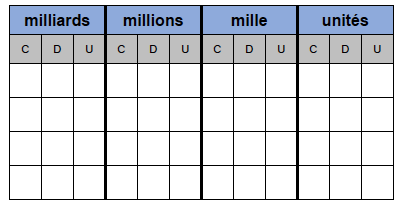 2     7     6      9     1     4
5     0     7      1     6     7
3     3      0     3     8
8     2     0      7     5     6
[Speaker Notes: CM1                                                                        Fiche 2
Les nombres de 1 000 à 99 999
1. Je m'entraîne à lire rapidement les nombres avec un adulte.
2. Pour chaque nombre des listes a et b, je dis le nombre précédent et le nombre suivant.
3. Pour chaque nombre des listes c et d, je dis le chiffre des dizaines et le nombre de milliers.
 
b) 83 038 – 50 160 – 6 014 – 72 056 – 11 845 – 30 009
  
CM2                                                                        Fiche 2
Les nombres de 10 000 à  999 999
1. Je m'entraîne à lire rapidement les nombres avec un adulte.
2. Pour chaque nombre des listes a et b, je dis le nombre précédent et le nombre suivant.
3. Pour chaque nombre des listes c et d, je dis le chiffre des centaines et le nombre de milliers.
 
b) 33 038 – 507 167 – 276 914 – 820 756 – 191 458 – 40 359]
CM2
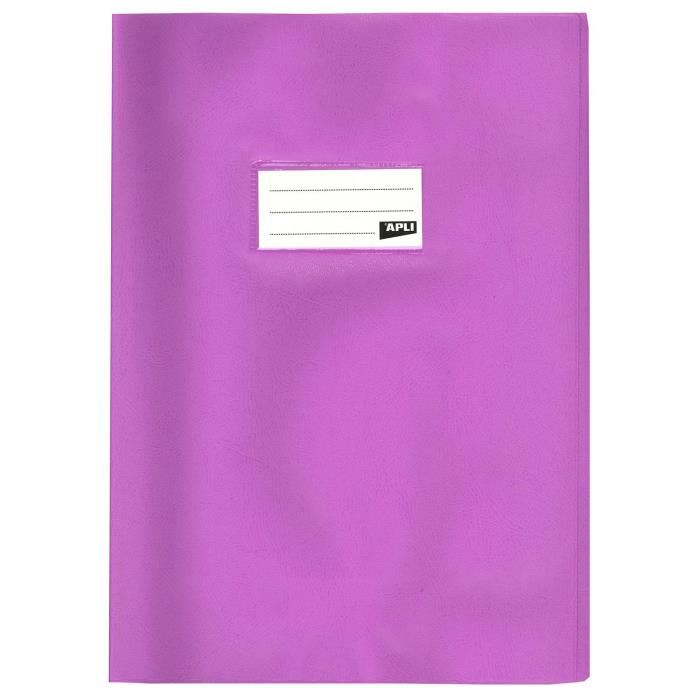 CM1
Cahier du jour
80 150
Dictée de nombres
614 732
8 003
305 030
52 570
45 270
849 003
99 305
Pour chaque nombre, j’entoure le chiffre des unités de mille en rouge et le nombre d’unités en vert.
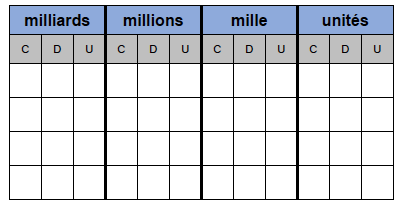 [Speaker Notes: CM1                                                                        Fiche 2
Les nombres de 1 000 à 99 999
1. Je m'entraîne à lire rapidement les nombres avec un adulte.
2. Pour chaque nombre des listes a et b, je dis le nombre précédent et le nombre suivant.
3. Pour chaque nombre des listes c et d, je dis le chiffre des dizaines et le nombre de milliers.
 
c)  8 003 – 14 732 – 52 570 – 88 351 – 99 305 –  80 150
 CM2                                                                        Fiche 2
Les nombres de 10 000 à 9 999 999
1. Je m'entraîne à lire rapidement les nombres avec un adulte.
2. Pour chaque nombre des listes a et b, je dis le nombre précédent et le nombre suivant.
3. Pour chaque nombre des listes c et d, je dis le chiffre des centaines et le nombre de milliers.
 
c)  849 003  – 614 732 – 45 270 – 286 351 – 305 030 – 
804 950]
CM2
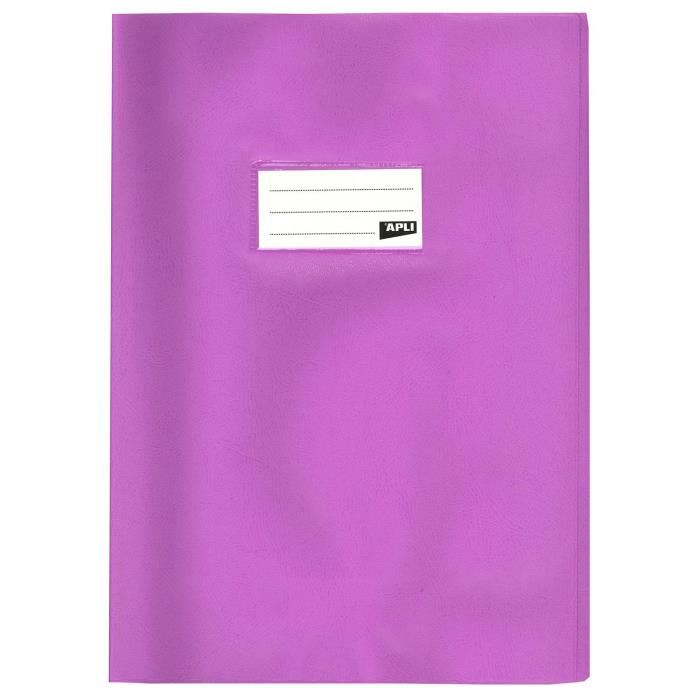 CM1
Cahier du jour
80 150
Dictée de nombres
614 732
8 003
305 030
52 570
45 270
849 003
99 305
Pour chaque nombre, j’entoure le chiffre des unités de mille en rouge et le nombre d’unités en vert.
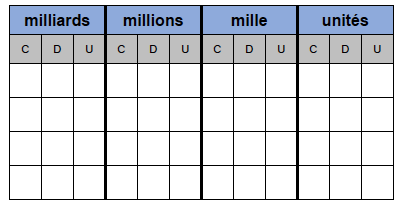 8     0      1     5     0
  8      0     0     3
5     2      5     7     0
9     9      3     0     5
[Speaker Notes: CM1                                                                        Fiche 2
Les nombres de 1 000 à 99 999
1. Je m'entraîne à lire rapidement les nombres avec un adulte.
2. Pour chaque nombre des listes a et b, je dis le nombre précédent et le nombre suivant.
3. Pour chaque nombre des listes c et d, je dis le chiffre des dizaines et le nombre de milliers.
 
c)  8 003 – 14 732 – 52 570 – 88 351 – 99 305 –  80 150
 CM2                                                                        Fiche 2
Les nombres de 10 000 à 9 999 999
1. Je m'entraîne à lire rapidement les nombres avec un adulte.
2. Pour chaque nombre des listes a et b, je dis le nombre précédent et le nombre suivant.
3. Pour chaque nombre des listes c et d, je dis le chiffre des centaines et le nombre de milliers.
 
c)  849 003  – 614 732 – 45 270 – 286 351 – 305 030 – 
804 950]
CM2
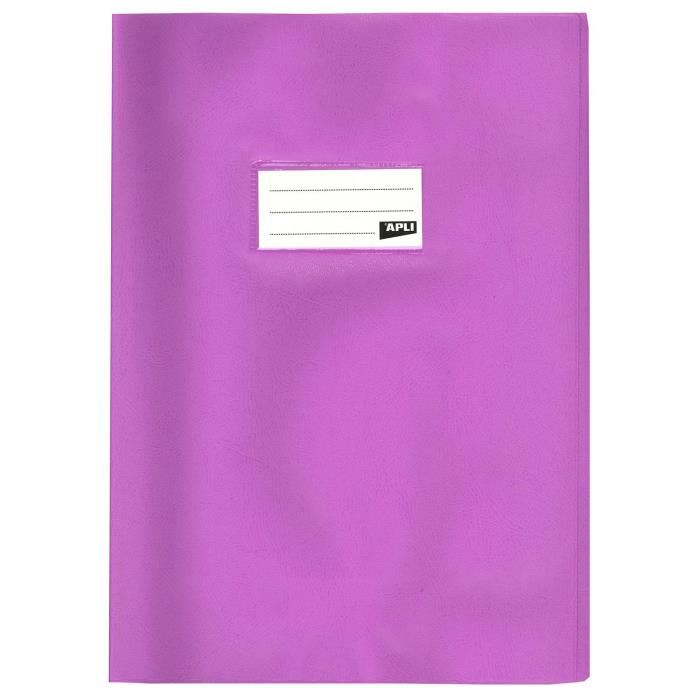 CM1
Cahier du jour
80 150
Dictée de nombres
614 732
8 003
305 030
52 570
45 270
849 003
99 305
Pour chaque nombre, j’entoure le chiffre des unités de mille en rouge et le nombre d’unités en vert.
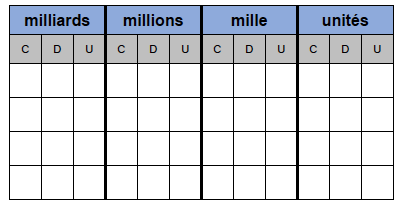 6      1     4      7     3     2
3     0     5      0     3     0
4     5      2     7     0
8     4     9      0     0     3
[Speaker Notes: CM1                                                                        Fiche 2
Les nombres de 1 000 à 99 999
1. Je m'entraîne à lire rapidement les nombres avec un adulte.
2. Pour chaque nombre des listes a et b, je dis le nombre précédent et le nombre suivant.
3. Pour chaque nombre des listes c et d, je dis le chiffre des dizaines et le nombre de milliers.
 
c)  8 003 – 14 732 – 52 570 – 88 351 – 99 305 –  80 150
 CM2                                                                        Fiche 2
Les nombres de 10 000 à 9 999 999
1. Je m'entraîne à lire rapidement les nombres avec un adulte.
2. Pour chaque nombre des listes a et b, je dis le nombre précédent et le nombre suivant.
3. Pour chaque nombre des listes c et d, je dis le chiffre des centaines et le nombre de milliers.
 
c)  849 003  – 614 732 – 45 270 – 286 351 – 305 030 – 
804 950]
CM2
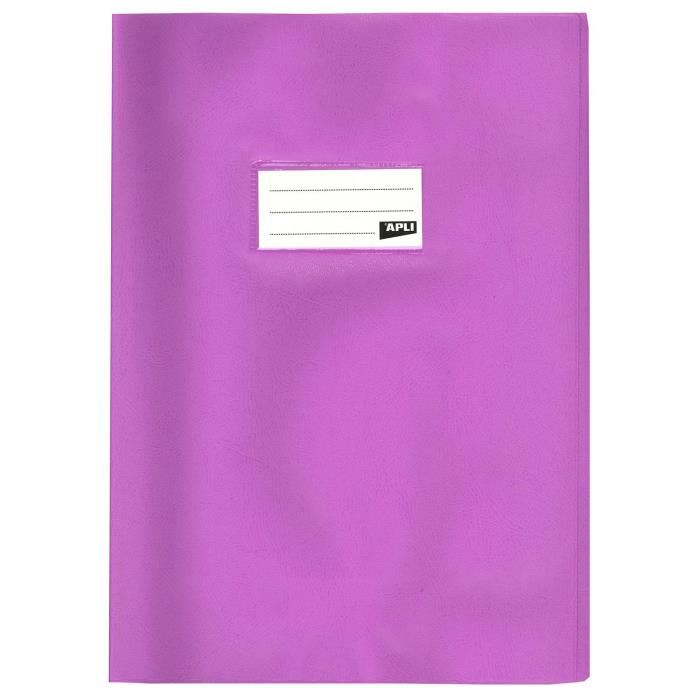 CM1
Cahier du jour
10 274
Dictée de nombres
209 999
29 999
781 406
87 201
145 734
638 325
52 468
Pour chaque nombre, j’entoure le chiffre des dizaines de mille en rouge et le nombre de dizaines en vert.
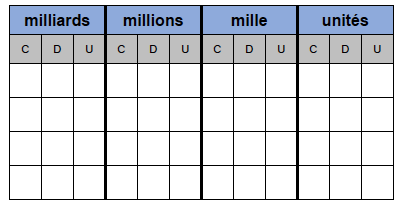 [Speaker Notes: CM1                                                                        Fiche 2
Les nombres de 1 000 à 99 999
1. Je m'entraîne à lire rapidement les nombres avec un adulte.
2. Pour chaque nombre des listes a et b, je dis le nombre précédent et le nombre suivant.
3. Pour chaque nombre des listes c et d, je dis le chiffre des dizaines et le nombre de milliers.
 
d) 10 274 – 30 002 – 29 999  – 87 201 – 52 468  – 1 446  
CM2                                                                        Fiche 2
Les nombres de 10 000 à 999 999
1. Je m'entraîne à lire rapidement les nombres avec un adulte.
2. Pour chaque nombre des listes a et b, je dis le nombre précédent et le nombre suivant.
3. Pour chaque nombre des listes c et d, je dis le chiffre des centaines et le nombre de milliers.
 d) 145 734  – 14 070 – 209 999 – 87 201 – 638 325  – 781 406]
CM2
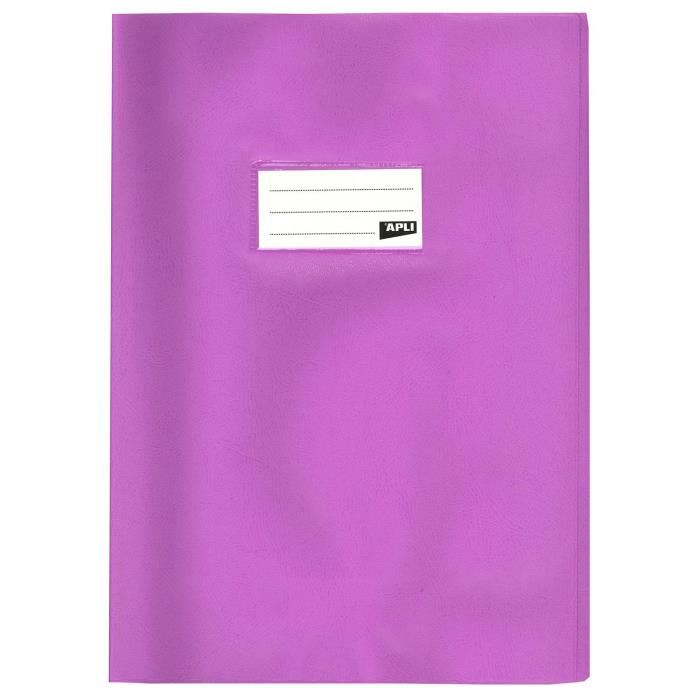 CM1
Cahier du jour
10 274
Dictée de nombres
209 999
29 999
781 406
145 734
87 201
638 325
52 468
Pour chaque nombre, j’entoure le chiffre des dizaines de mille en rouge et le nombre de dizaines en vert.
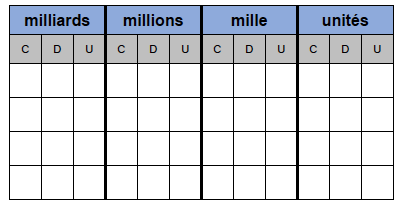 1     0      2     7     4
2     9      9     9     9
8     7      2     0     1
5     2      4     6     8
[Speaker Notes: CM1                                                                        Fiche 2
Les nombres de 1 000 à 99 999
1. Je m'entraîne à lire rapidement les nombres avec un adulte.
2. Pour chaque nombre des listes a et b, je dis le nombre précédent et le nombre suivant.
3. Pour chaque nombre des listes c et d, je dis le chiffre des dizaines et le nombre de milliers.
 
d) 10 274 – 30 002 – 29 999  – 587 201 – 52 468  – 1 446  
CM2                                                                        Fiche 2
Les nombres de 100 000 à 9 999 999
1. Je m'entraîne à lire rapidement les nombres avec un adulte.
2. Pour chaque nombre des listes a et b, je dis le nombre précédent et le nombre suivant.
3. Pour chaque nombre des listes c et d, je dis le chiffre des centaines et le nombre de milliers.
 
d) 145 734  – 14 070 – 209 999 – 87 201 – 638 325  –
 781 406]
CM2
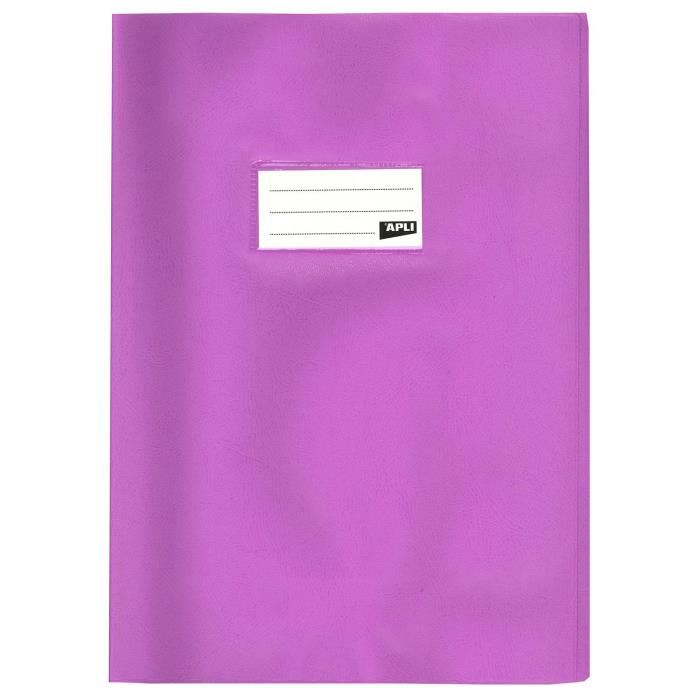 CM1
Cahier du jour
10 274
Dictée de nombres
209 999
29 999
781 406
87 201
145 734
638 325
52 468
Pour chaque nombre, j’entoure le chiffre des dizaines de mille en rouge et le nombre de dizaines en vert.
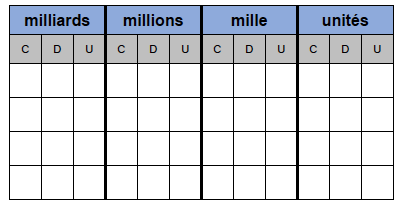 2     0     9      9     9     9
7     8     1      4     0     6
1     4     5      7     3     4
6     3     8      3     2     5
[Speaker Notes: CM1                                                                        Fiche 2
Les nombres de 1 000 à 99 999
1. Je m'entraîne à lire rapidement les nombres avec un adulte.
2. Pour chaque nombre des listes a et b, je dis le nombre précédent et le nombre suivant.
3. Pour chaque nombre des listes c et d, je dis le chiffre des dizaines et le nombre de milliers.
  
d) 10 274 – 30 002 – 29 999  – 587 201 – 52 468  – 1 446  
CM2                                                                        Fiche 2
Les nombres de 100 000 à 9 999 999
1. Je m'entraîne à lire rapidement les nombres avec un adulte.
2. Pour chaque nombre des listes a et b, je dis le nombre précédent et le nombre suivant.
3. Pour chaque nombre des listes c et d, je dis le chiffre des centaines et le nombre de milliers.
 
 
d) 145 734  – 14 070 – 209 999 – 87 201 – 638 325  –
 781 406]